Looking at archival sound: enhancing the listening experience in audio archives
Jared Wiercinski & Annie Murray
Concordia University Libraries
Montreal, Quebec, Canada
July 25, 2012
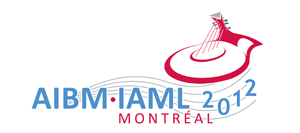 [Speaker Notes: JW 

Hello…

The name of our talk is…]
Overview
SpokenWeb project
Research on the scholarly process
Close listening 
Features that facilitate close listening
[Speaker Notes: JW 

So today we’d like to talk to you about a few things. I understand we have about 20 minutes to talk and then 10 or so for questions.

SpokenWeb project, which is a multi-discplinary project that we’re a part of which is looking to design a sound archive that is optimized for poetry research.

Research on the scholarly process. There’s a growing body of research that details how scholars in different disciplines do their research. We want to introduce that research and to relate it to our project.

We want to talk about something called close listening and also about how to build features into sound archives that facilitate close listening.]
Spoken Web
Conceptualizing and Prototyping a Comprehensive Web-based Digital Spoken Word Interface for Literary Research
[Speaker Notes: AM

Based in Montreal, The SpokenWeb project is undertaking the design of a digital spoken word archive that houses digitized recordings of poetry readings given in Montreal from 1966-1974 by major North American poets (list a couple names for fun?). Among the various goals of the project, we hope to develop new forms of critical engagement with digitized literary recordings and to develop a comprehensive, modular and adaptable template for the handling of spoken word archives that can be adopted by other scholars and institutions who have analogous holdings of literary recordings.Using 89 recordings of poetry readings from a particularly dynamic moment in North American poetry, the SpokenWeb team of literary scholars, designers, computer scientists and librarians is working towards developing an interface that allows for a critical practice of “close listening”.
Although some of our early design decisions have been intuitive, we wanted to review possible conceptual or empirically-based frameworks that could guide our design decisions. This led us to research scholarly information practices.]
Scholarly Information Activities & PrimitivesPalmer, Teffeau & Pirmann (2009)
Searching
Collecting
Reading
Scanning
Assessing
Re-reading
Note-taking
Writing
Collaborating
[Speaker Notes: JW

So earlier I mentioned that  there is a growing body of research that details how scholars in different disciplines do their work.  A  major actor is this movement is John Unsworth. His influential list of “scholarly primitives,” first articulated in 2000, sparked insights and research into the fundamental behaviours of humanities scholars. 
For Unsworth, the scholarly primitives are “basic functions common to scholarly activity across  disciplines, over time, and independent of theoretical orientation”. His basic idea was that we should try to better understand how  scholars work so that we could use this knowledge to improve our digital tools and infrastructure. 
His list includes the following primitives:

Discovering
Annotating
Comparing
Referring
Sampling
Illustrating
Representing

Palmer, Teffeau and Pirmann (2009) have built on Unsworth with what they call Scholarly Information Activities. Their terminology is slightly different.

To date, much work in the digital humanities and information studies behaviour research has been oriented around text. We suggest that the application of the scholarly primitives framework can be a useful tool in the design of a digital spoken word archive, where audio  is the main format.  So we ask: to what extent can the scholarly primitives be grafted onto audio formats, and facilitated by the resulting tools and infrastructure?

To begin to explore this question,  we will focus on two specific scholarly activities common to humanities scholars - reading and notetaking – and show how they might be enabled by a web-based tool.  

So in short, we want to apply these empirical findings about the ways that scholars do their research and the very particular types of activities that make up this work and to design archives and tools  in ways that facilitate them. So, for example, we can ask ourselves, does our sound archive facilitate annotation  or note taking, collaboration, etc. The primitives function as a checklist.]
Towards close listening
Humanists “deeply engaged in source material rely heavily on browsing, collecting, rereading and notetaking.” 
In an audio environment, reading and rereading become listening and relistening
The close reading done by humanists expands to include what Charles Bernstein calls “close listening,” a practice of critical engagement with sounded poems
[Speaker Notes: AM

Humanities scholars tend to work closely with texts.  Activities such as browsing and careful reading are paramount. Taking notes while reading and analyzing a text is a critical phase of the research and writing process for literary scholars.
For scholars of poetry, close and repetitive reading of a poem becomes, in an audio environment, close and repeated listening to a particular passage, poem or performance. 
So we are trying to create an environment that is conducive to the practice Charles Bernstein calls close listening.  It would allow for the repeated and focused analysis of particular passages. This active and close listening will also likely involve taking detailed notes that become the basis of a written response to a given poem or performance. 
If possible, we would like to facilitate as many of these behaviours as possible within a modular and replicable software for poetry recordings. The software is both a delivery mechanism for the sound files and a working environment for the scholar.]
Poetry and Music Scholars: Affinities
We can link some of the work of music scholars and literary critics
Attentiveness to sounded poetry and sounded music; existence of a written source and a sounded source; versions of works
Awareness of performance practice
Importance of rhythm, metre, prosody, phrasing 
Importance of language to both music and poetry
[Speaker Notes: AM

Poetry and music scholars might share some activities and interpretive practices such as close attention to written  or  sounded texts or performances, an awareness of performance practice, and an attention to language, rhythm, metre, prosody and phrasing.]
How music scholars listen
Brown (2002) -  Straddling the humanities and social sciences: the research process of music scholars
Hunter (2006) – A new breed of musicians: the information-seeking needs and behaviors of composers of electroacoustic music
Liew (2006) – Beyond the notes: a qualitative study of the information-seeking behavior of ethnomusicologists
[Speaker Notes: JW
We’re interested in learning more about how scholars listen and we’re particularly interested in the listening habits of humanities and music scholars.
What we’ve discovered, though, is that there is very little  literature that addresses this.

When we examined literature about how music scholars work, there was surprisingly little information about how music scholars listen. 
What we did learn from Christine Brown’s 2002 study was that:
“The interviewees often mentioned the importance of listening to music in the background stage”
 One respondent said:
“one of the things that is so basic to this kind of work is that you are constantly working back and forth from the example to the text, back to the example, back to the text….This constant going back and forth is a real feature of writing about music.”

According to Brown, listening is really important, in the background, analysis and writing stages. 

We learned that listening was important, but still could not learn in any illustrative way how listening happens in music scholarship. For example, do music scholars listen repeatedly to certain passages? If so, the interface would need to be designed so that the scholar had the ability to single out a particular passage and have it loop so they could carefully analyze it. Or, would the scholar want to isolate the vocal part or a particular instrument in a piece, thus requiring some ability to filter out or isolate certain frequencies or channels? 

So clearly there is a gap in the literature about how the listening happens and how it breaks down into its component parts.]
Previous Work: multimodality of learning & visual features that enhance listening
[Speaker Notes: AM 
It is clear that more research is needed to understand how scholars listen. In a previous presentation and article, we looked at listening more generally, and how different sense modalities work together to optimize listening and understanding.

We looked at studies from the fields of  cognitive science, education, library and information studies, and literature. Studies in various disciplines attest to the multimodal nature of learning. In other words, our perceptual systems usually work in concert with one another. 

To begin, most naturalistic situations involve multimodal input (Neisser & Sarton, 2007). Therefore, our interfaces should reflect the multimodal nature of our perceptual systems. 
Three brief examples from cognitive science shed light on this.
Different senses can work in complementary but also competitive ways. Theeuwes,et al. (2007) note that “in the 1950s it was shown that the presentation of the face of the speaker can improve speech recognition compared with auditory–only presentation”. Here we see different senses working together in a complementary way.
Smith and Mossier (1986) “advise that speech not be used for presenting complex content and, wherever possible, that a visual display of information should be used instead of speech.” 
A later study (Dowell and Shmueli, 2008) supports the idea of prioritizing a visual display and confirm that speech output should not be used, at least not in isolation,  for complex information. This is relevant since both poetry and music with lyrical content typically contain artful and sometimes challenging use of language.

Studies such as these remind us that interface design should take into consideration the realities of our perceptual systems in order to maximize usability and learning.]
What features might facilitate close listening?
Tethering audio-playback and written transcript
Sound visualization 
Annotation 
Playback manipulation
[Speaker Notes: AM
We will now briefly show some examples of features in various sites and software that would encourage close listening. We are looking at incorporating some of these functionalities into the SpokenWeb interface.]
Tethering audio-playback and written transcript: Radiolab
[Speaker Notes: JW

An excellent example of pairing audio playback with a written transcription of the spoken word content comes from the Radiolab player demo (http://hyper-audio.org/r/), a collaborative design effort from Radiolab, Mozilla, and SoundCloud. 

This site features both a transcript of the spoken word content as well as a waveform display.

And  these two features are interactive: a user can click on different positions in either the transcript or waveform display in order to navigate the content. The site also offers two-way synchronization or tethering, which is to say that clicking on a particular point in the waveform display changes the highlighted position in the transcript, and vice-versa. 
 
Having the audio synchronized with the transcript can improve comprehension and also allows for greater navigation for replaying important sections.]
Sound visualization: Soundcloud player
[Speaker Notes: AM

The SpokenWeb site includes a waveform display using the SoundCloud audio player. This allows a user to see how long a recording is, and to understand the current position of playback relative to the entire recording.

Waveform displays allow for improved navigation and browsing. A user can click on different sections of the waveform in order to quickly move around from section to section, in order to hear non-adjacent parts of the recording. 

Users with some experience with waveform displays can navigate the content without even listening to it. By looking at the silences and increases in dynamics, we can often visually map out the different phases of the recording.

In this Allen Ginsberg performance, the waveform can help us see the different phases of the reading. 
Part A is a musical introduction featuring Indian music;
 In Part B things quiet down with singing interspersed with music; etc

This feature facilitates searching, listening, relistening, scanning, etc.]
Sound visualization: Mashup Breakdown
[Speaker Notes: JW

An example of sound visualization that uses colour to differentiate separate aspects of an audio recording comes from the website Mashup Breakdown, which is a media player designed to clearly show the component parts of musical mashups. A mashup is a song composed entirely of parts taken from existing recordings, often put together in unexpected ways. The site’s interface includes a fairly simple master timeline at the top and uses different coloured blocks, stacked vertically and of varying lengths, to indicate when different samples (differentiated by different colours) enter and exit the main mix. 

DEMO

It’s easy to see how this interface could be adapted for musical education in other genres. The different coloured blocks could be used, for instance, to represent different instruments or musical themes entering and exiting a classical or jazz piece.

Using coloured blocks that are positioned to reflect when they are sounded during playback can improve comprehension and facilitate hearing the component parts of a musical work. It’s a great example of a multimodal tool.]
Sound visualization & Annotation: Variations Audio Timeliner
[Speaker Notes: AM
The Variations Audio Timeliner features a black line to represent a linear timeline, with a grey marker that moves along to indicate the current position of playback. On top of the line are coloured bubbles that delineate different sections of a musical work:

“Bubbles are the time-spans between timepoints on the line which may be used to represent the phrases, periods, or larger formal sections of music.”

The site also incorporates annotations timed to display when playback enters a specific bubble or section. These annotations can be used by instructors, so that notes about specific sections of the piece show up at the appropriate time, and are correlated with a visual breakdown of the music in order to improve a student’s comprehension - all while they look and listen. 

We can see how this interface could be adapted for literary analysis since annotation and commentary are important aspects of literary criticism.]
Sound visualization: Smithsonian Jazz Mixer
[Speaker Notes: AM

GO TO SITE RIGHT AWAY 

The Smithsonian Jazz Mixer allows listeners to isolate and control specific instruments so as to hear them better and appreciate the component parts of a jazz piece. 

Listeners can identify different instruments by name, sound, and colour.  The more complex the performance or piece of music, the more helpful a tool like this would be. For example, it would help distinguish the different instruments in a symphony. 

Visualization, in this case, allows manipulation of playback, which facilitates close listening.]
Annotation: Soundcloud
[Speaker Notes: JW

SoundCloud has ingeniously incorporated a timed-commenting feature which is linked to their waveform display.  Commenting is a form of annotation or note-taking and therefore we are interested in building this functionality  into the SpokenWeb although we would also want to allow for private note-taking and not just public as with SoundCloud.

Features like these facilitate collaboration, annotation and close analysis.]
Playback manipulation: Myna
[Speaker Notes: AM

Myna is a web-based digital audio workstation. One useful feature allows for the manipulation of a recording through the extraction and looping of specific passages. This allows for close listening. It could also facilitate comparison because the user could extract and juxtapose different recordings of the same piece, for example.]
Listen to the listener.
[Speaker Notes: JW

As more digital libraries and digital humanities projects are undertaken, it is crucial to ensure that they are designed with the user experience in mind so that they can prove to be useful, usable, sustainable and help generate new knowledge in the Humanities. More and more scholarly resources, including special and archival collections, are delivered on the web. Academic and research libraries increasingly recognize the importance of acquiring and preserving unique primary source materials that will stimulate new scholarship. As the richness of these scholarly resources gradually meets the potential of the web as a delivery mechanism, we are presented with the opportunity to create better user interfaces that take into account how humanist scholars work and behave. Instead of forcing a researcher to conform to a particular collection and its (often clunky) interface, why not design tools that take into consideration the detailed realities of listening behaviour?]
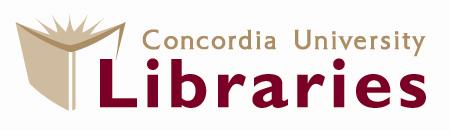 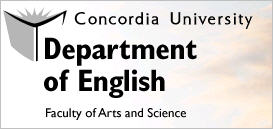 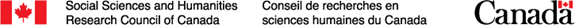 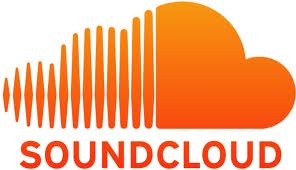 Annie.Murray@concordia.ca      Jared.Wiercinski@concordia.ca
Contact information: Jared Wiercinskijared.wiercinski@concordia.caAnnie Murrayannie.murray@concordia.ca
[Speaker Notes: JW

Thanks.]
Photo credits
Kenneth Goldsmith
R. Murray Schafer “Concerto for Flute & Offernkleide"
Ana Sokolovic
James Dean